Composants électroniques passifs
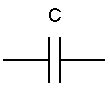 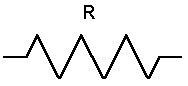 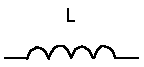 1
[Speaker Notes: In future add picture of the people (Ohm, Farad and Henry) to honour them
See the typical range: higher-to-lower ratio is 1 million in all three cases]
Composants électroniques passifs II
Pour plus d’info:  http://training.ipc.org/demos/pdf/drm18g.pdf 
and http://www.kpsec.freeuk.com/solder.htm
2
[Speaker Notes: Variable one is represented with an arrow crossing the original symbol 
Some cases capacitor has polarity
In future, add other variations of symbols]
Exemples de résistances
Source: Basic Electronics, Bernard Grob
Through-hole Resistors
SMD
http://www.wordiq.com/definition/Resistor
(Dimension physiques plus grandes = puissance dissipée plus grande)
3
[Speaker Notes: This session only focuses on ohms law]
Examples de résistances
Tailles des composants SMD passifs: 

01005 (0402 metric) : 0.016" × 0.008" (0.4 mm × 0.2 mm) 
Typical power rating for resistors 1/32 Watt 
0201 (0603 metric) : 0.024" × 0.012" (0.6 mm × 0.3 mm) 
Typical power rating for resistors 1/20 Watt 
0402 (1005 metric) : 0.04" × 0.02" (1.0 mm × 0.5 mm) 
Typical power rating for resistors 1/16 Watt 
0603 (1608 metric) : 0.063" × 0.031" (1.6 mm × 0.8 mm) 
Typical power rating for resistors 1/16 Watt 
0805 (2012 metric) : 0.08" × 0.05" (2.0 mm × 1.25 mm) 
Typical power rating for resistors 1/10 or 1/8 Watt 
1206 (3216 metric) : 0.126" × 0.063" (3.2 mm × 1.6 mm) 
Typical power rating for resistors 1/4 Watt 
1806 (4516 metric) : 0.177" × 0.063" (4.5 mm × 1.6 mm) 
1812 (4532 metric) : 0.18" × 0.12" (4.5 mm × 3.2 mm) 
Typical power rating for resistors 1/2 Watt 
2010 (5025 metric) : 0.2" × 0.1" (5.0 mm × 2.5 mm) 
2512 (6332 metric) : 0.25" × 0.12" (6.35 mm × 3.0 mm)
Ref: http://en.wikipedia.org/wiki/Surface-mount_technology
4
[Speaker Notes: This session only focuses on ohms law]
Exemples de résistances variables (potentiomètres)
5
[Speaker Notes: This session only focuses on ohms law]
Code de couleur des résistances
http://www.oilfield.de/download/techtabs/electron/ccode001.pdf
Outil en ligne : http://www.samengstrom.com/nxl/3660/4_band_resistor_color_code_page.en.html
Note: Une résistance avec une seule bande noire a pour valeur 0 Ohm
6
[Speaker Notes: This session only focuses on ohms law]
Résistance
Pour un fil d’un matériau donné
Material          	 	Usage
argent                  1.6x10-8	conducteur
cuivre                  1.7x10-8    conducteur
aluminium           2.8x10-8    conducteur
or       	              2.5x10-8	 conducteur
carbone	              4.1x10-5	semiconducteur
Germanium         47x10-2     semiconducteur
silicium		6.4x102	 semiconducteur
papier 		1x1010  	 isolant
mica		5x1011	insulator
glass		1x1012	insulator
teflon		3x1012	insulator
l= longueur (m)
A : section (m2)
 : résistivité (.m)
7
Code de valeurs numérique
Ref:  http://www.lalena.com/audio/electronics/color/
Réseau SIL (Single In-Line) :
Le 4 et7 indiquent les chiffres significatifs et le 3 la décade de multiplication, ce qui donne 47 x 1000 or 47 KW
La lettre après les chiffres indique la tolérance :
	 M=±20%, K=±10%, J=±5%, G=±2%, F=±1%. 
Details : http://www.vishay.com/docs/31509/csc.pdf
SMD (Surface Mount Device):
Le 1 et d 0 indiquent les chiffres significatifs et le 3 la décade de multiplication, ce qui donne 10 x 1000 or 10 KW
Valeur directe:
Les résistances de grandes dimensions physiques possèdent souvent leur valeur imprimée telle quelle.
8
[Speaker Notes: This session only focuses on ohms law]
Valeurs standard des résistances
Electronic Industries Association (EIA) standard E24:

Le standard E24 spécifie des valeurs de résistances basées sur une tolérance de 5% tolérance (souvent 2% aujourd`hui grâce à des techniques de fabrication plus avancées)
Valeurs standard =
× 10M   Ohms  (M entier positif ou négatif)
Autres standards: http://www.logwell.com/tech/components/resistor_values.html
9
[Speaker Notes: This session only focuses on ohms law]
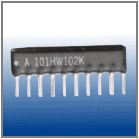 Capacitor 
Network
Exemples de condensateurs
http://www.wordiq.com/definition/Image:Condensators.JPG
Source: Basic Electronics, Bernard Grob
Through-Hole
SMD
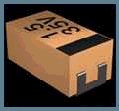 10
[Speaker Notes: This session only focuses on ohms law]
Exemples de condensateurs variables
11
[Speaker Notes: This session only focuses on ohms law]
or r
4R7 = 4.7 mF      4N7 = 4.7 nF      4P7 = 4.7 pF
Code des valeurs
Pour plus :
 http://www.twysted-pair.com/capidcds.htm
Capacitor Color Code:
http://www.oilfield.de/download/techtabs/electron/ccode001.pdf
http://my.execpc.com/~endlr/markings.html
Ref:  http://www.elexp.com/t_capaci.htm
12
[Speaker Notes: Ref: SMT Capacitor Code, Basic Electronics, Bernard Grob, Page - 479]
Valeurs standard
Ref: http://www.aoc.nrao.edu/~pharden/ref/_caps.pdf
13
[Speaker Notes: This session only focuses on ohms law]
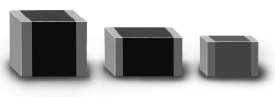 SMT
Exemples d’inducteurs
Wire-wound Inductors
Wire-wound Inductors
http://www.wordiq.com/definition/Inductor
Ferrite drum wire-wound
http://www.epcos.com/inf/30/db/emc_00/01810183.pdf
For More:
http://www.cambion.co.uk/Main/catalogue_inductive.htm
14
[Speaker Notes: This session only focuses on ohms law]
Exemples d’inducteurs variables
http://www.cambion.co.uk/Main/coilform-shielded.htm
http://www.standexelectronics.com/ser308a.htm
15
[Speaker Notes: This session only focuses on ohms law]
Code des couleurs
http://www.elexp.com/t_induct.htm
Code alphanumeric (Similaire à celui des condensteurs):
16
[Speaker Notes: This session only focuses on ohms law http://www.elexp.com/t_induct.htm]
Combinaisons en série et en parallèle
17
[Speaker Notes: This session only focuses on ohms law]